Dotacje unijne w praktyce
Aleksander Karkos 
Interlogic Sp. z o.o.
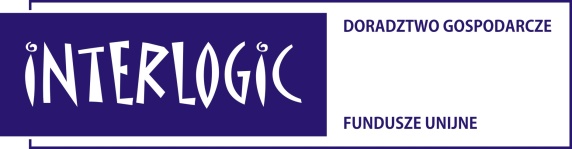 Skutecznie pozyskujemy dotacje
O firmie Interlogic
Na rynku funduszy unijnych od 2002 roku 
(wcześniej jako: AK Consulting Aleksander Karkos)
Kompleksowa obsługa klienta:
Bezpłatna analiza szans na pozyskanie dotacji
Przygotowanie dokumentów aplikacyjnych
Prowadzenie projektu: sprawozdawczość, rozliczenia
Przygotowanie i udział w kontroli projektu
W ciągu 13-letniej działalności:
680 projektów inwestycyjnych
390 klientów
Pozyskane dofinansowanie: ponad 300 mln zł
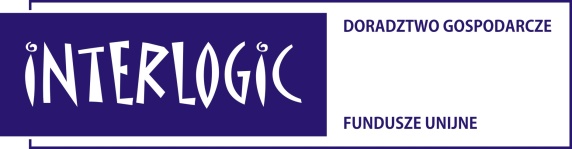 Skutecznie pozyskujemy dotacje
[Speaker Notes: Firma INTERLOGIC działa w branży doradczej od grudnia 2002 roku (wcześniej jako AK Consulting Aleksander Karkos, obecnie: Interlogic Sp. z o.o.). Od samego początku działalności zajmujemy się doradztwem w zakresie pozyskiwania funduszy unijnych dla małych i średnich przedsiębiorstw, jak również dotacji dla dużych firm. Poruszamy się znakomicie w obszarze szeroko rozumianych projektów inwestycyjnych (zakupy sprzętu, wyposażenia, linii technologicznych, infrastruktury, budowy obiektów, prac badawczo-rozwojowych prowadzących do wdrożenia nowych technologii, wdrożenia systemów informatycznych, promocji polskich produktów i firm na rynkach zagranicznych).

Naszą misją jest kompleksowa obsługa firm w zakresie dotacji unijnej, od pomysłu inwestycyjnego powiązanego z opracowaniem wnioskuo dotację, który uzyskuje dofinansowanie, poprzez przygotowanie firmy do podpisania umowy dotacji, poprzez prowadzenie firmy przez proces inwestycyjny i wszystkie rozliczenia okresowe, cząstkowe, sprawozdawczość, aż do zakończenia inwestycji i rozliczeniakońcowego oraz kontroli projektu ze strony instytucji publicznych.
 
W ciągu naszej trzynastoletniej działalności zrealizowaliśmy blisko 680 projektów inwestycyjnych o łącznej wartości 619 mln zł, z czego wartość pozyskanego dofinansowania przekroczyła 300 mln zł.]
Dotacje na ICT w latach 2007-2013
POIG 8.2. 
(w latach 2013-2014 zrealizowaliśmy 93 projekty)
POIG 8.1. 
(w latach 2013-2014 zrealizowaliśmy 48 projektów)


Blisko 100-procentowa skuteczność w pozyskiwaniu dotacji
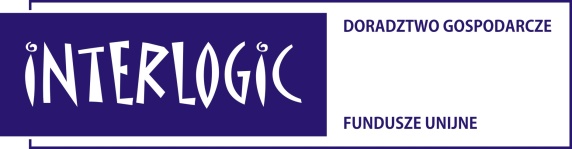 Skutecznie pozyskujemy dotacje
Przykładowe realizacje POIG 8.2.
Interlogic
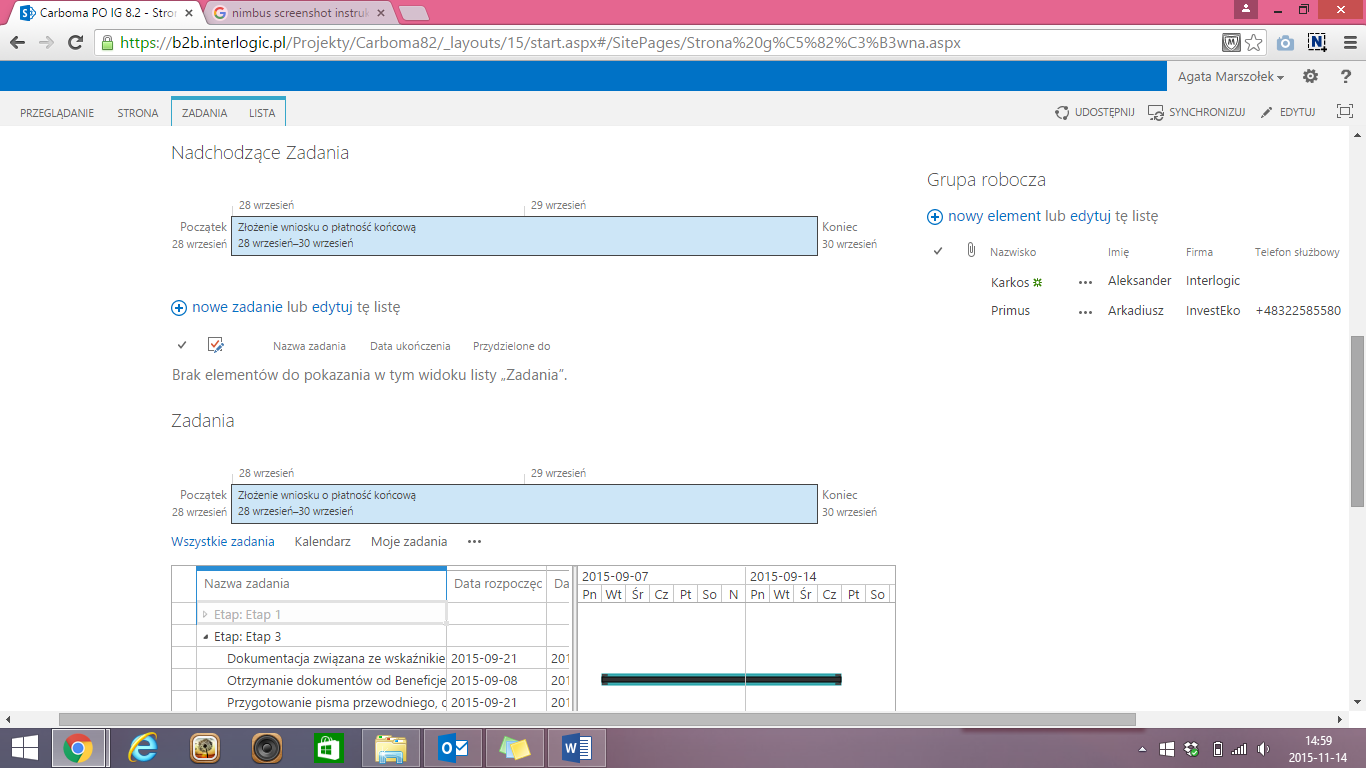 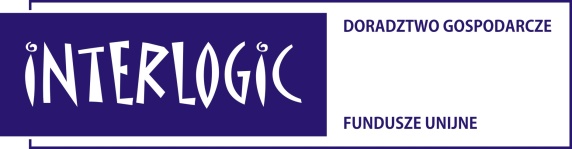 Skutecznie pozyskujemy dotacje
[Speaker Notes: Ze względu na to, że print screeny w ramach projektów 8.2. często zawierają wewnętrzne dane naszych klientów, prezentujemy tutaj nasze własne projekty, które pozyskaliśmy i zrealizowaliśmy na własne potrzeby.]
Przykładowe realizacje POIG 8.2.
AK Consulting
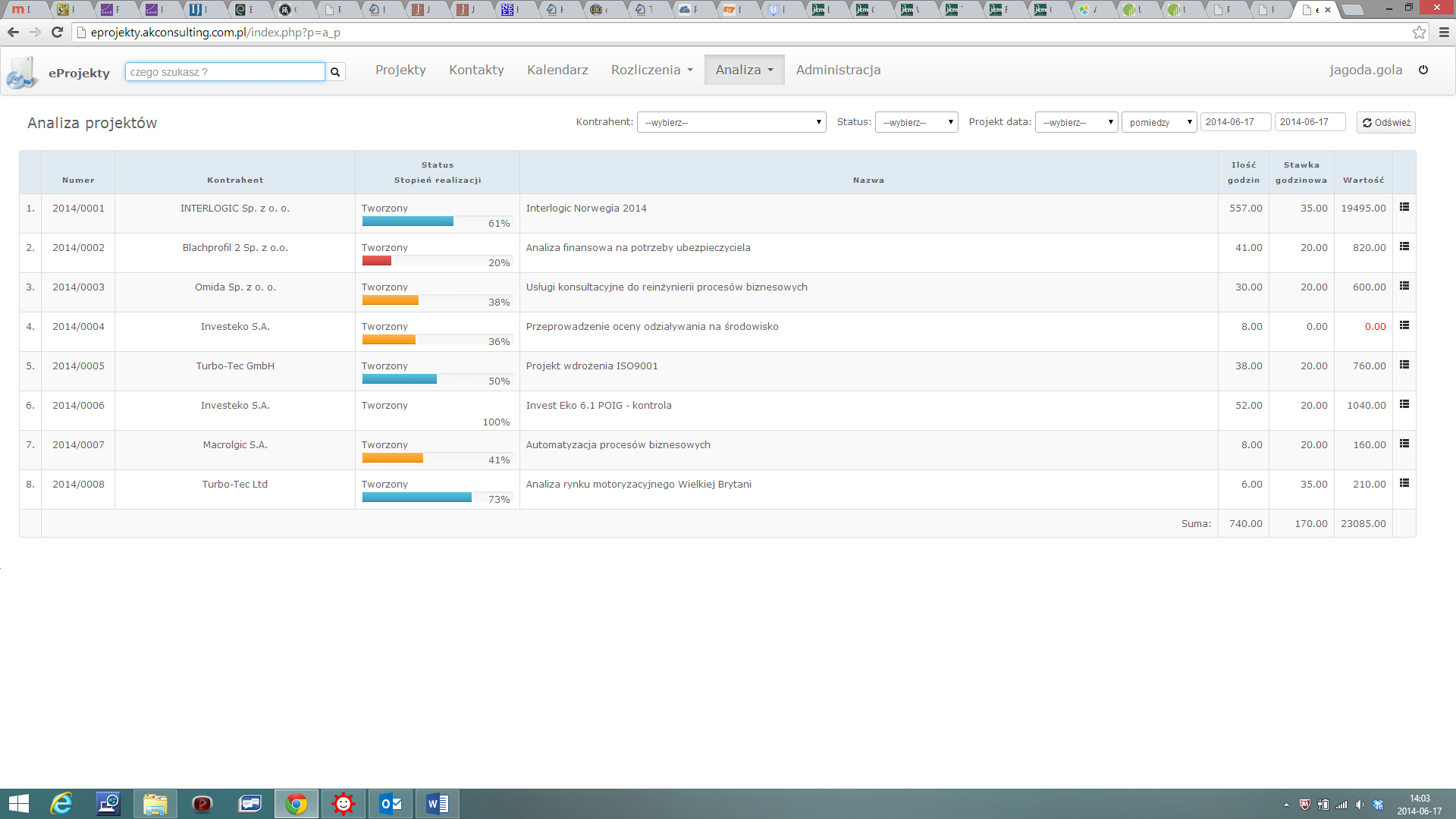 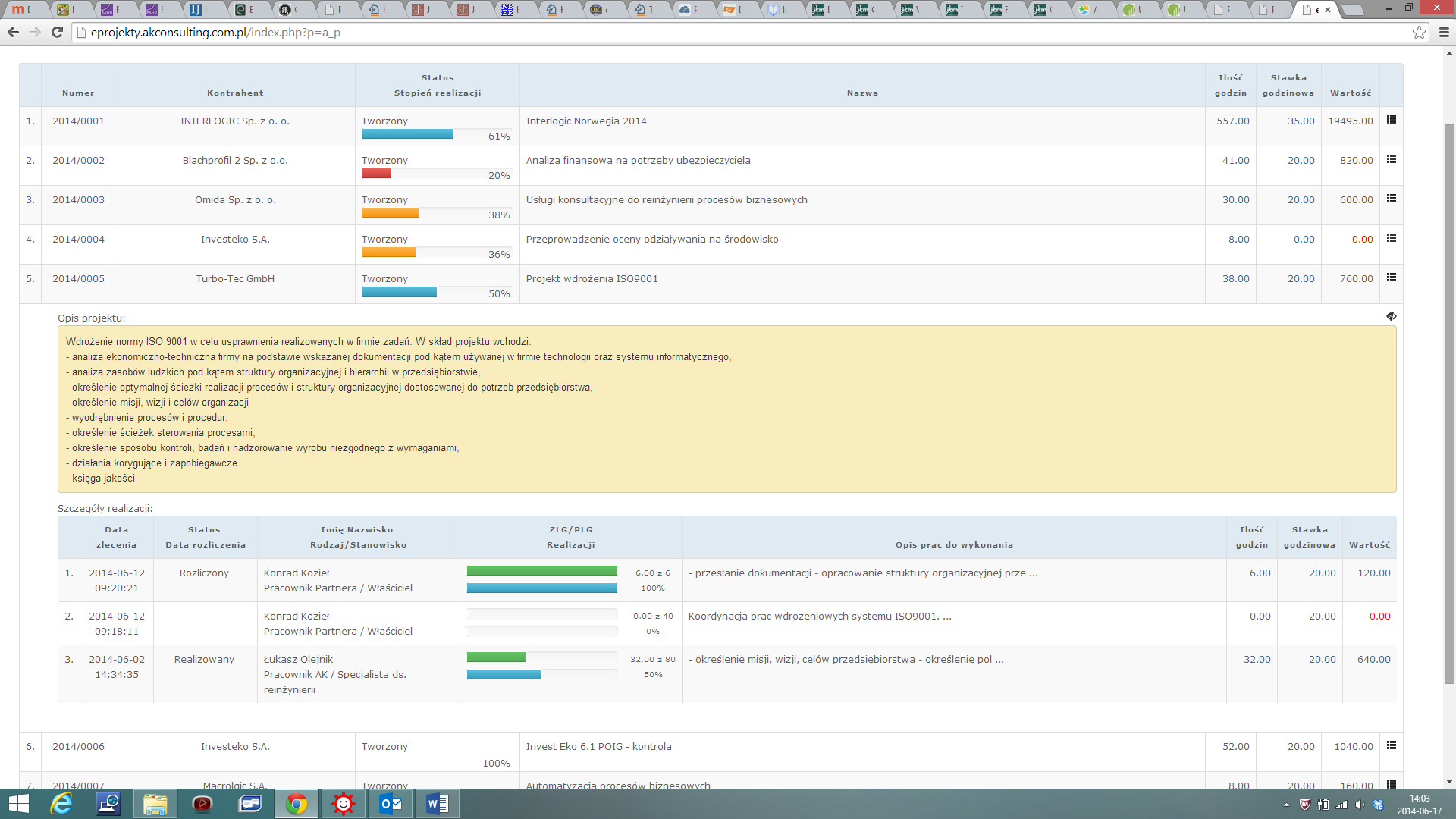 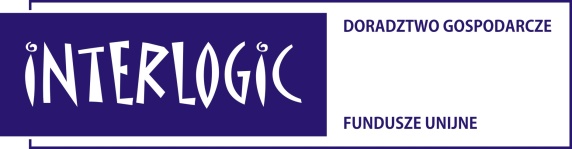 Skutecznie pozyskujemy dotacje
[Speaker Notes: Ze względu na to, że print screeny w ramach projektów 8.2. często zawierają wewnętrzne dane naszych klientów, prezentujemy tutaj nasze własne projekty, które pozyskaliśmy i zrealizowaliśmy na własne potrzeby.]
Przykładowe realizacje POIG 8.1.
www.camp24h.com
www.mark-et.pl
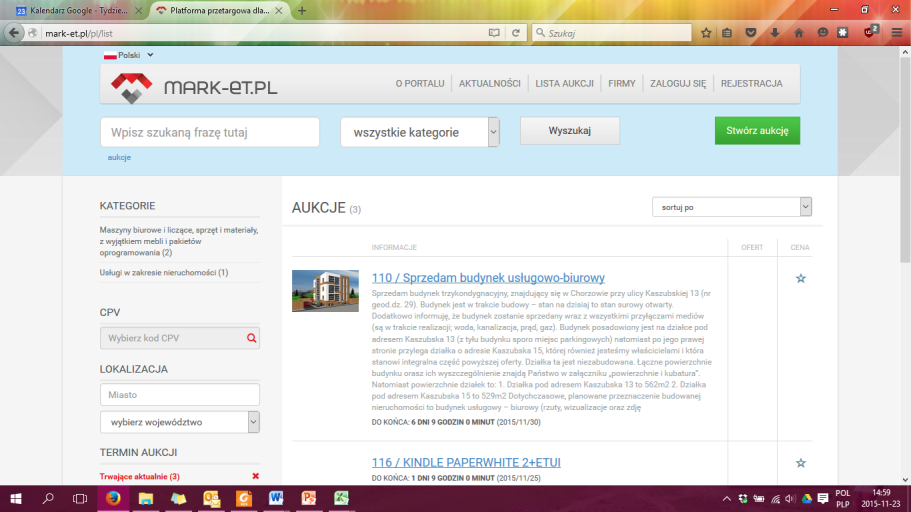 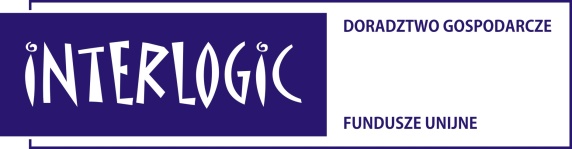 Skutecznie pozyskujemy dotacje
[Speaker Notes: W tym miejscu możemy pochwalić się realizacjami, ponieważ dane są ogólnodostępne]
Przykładowe realizacje POIG 8.1.
www.etnobazar.pl
www.greatinteractive.pl
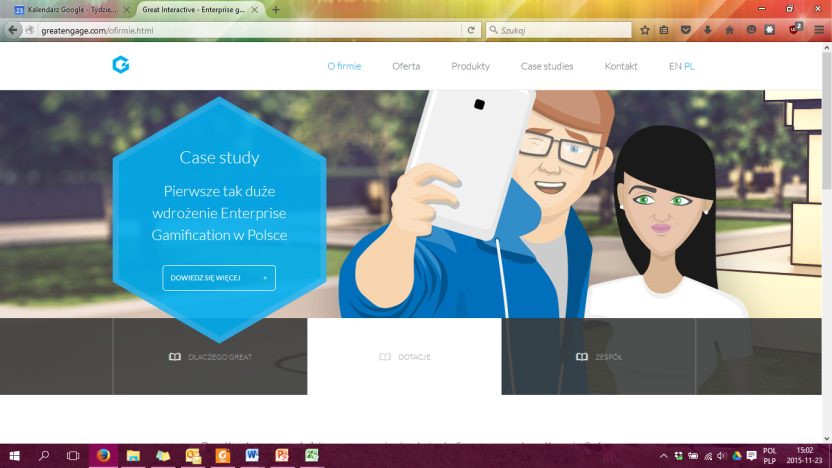 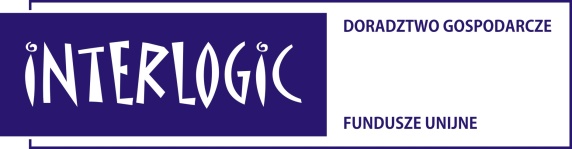 Skutecznie pozyskujemy dotacje
Przykładowe realizacje POIG 8.1.
www.platformazakupuprasy.pl
www.majtur.pl
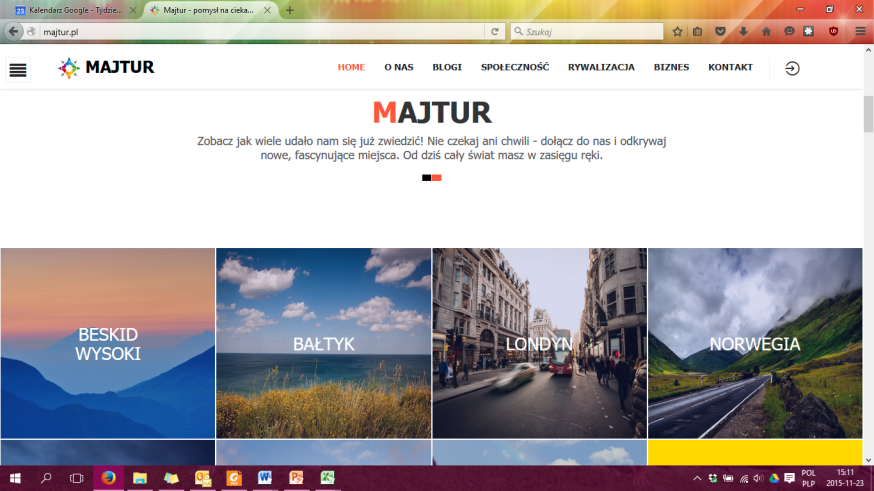 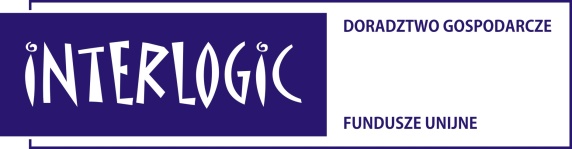 Skutecznie pozyskujemy dotacje
Nowe fundusze – dotacja na informatyzację przedsiębiorstw
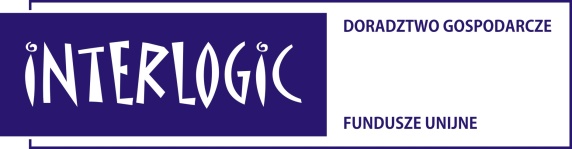 Skutecznie pozyskujemy dotacje
[Speaker Notes: W ramach nowych funduszy unijnych kilka województw przewidziało działania mające na celu informatyzację przedsiębiorstw – uruchomiło konkursy, w których nie jest wymagane wykazywanie inwestycji w innowacje i nowe produkty.]
Nowe fundusze – często pojawiające się kryteria oceny wniosków
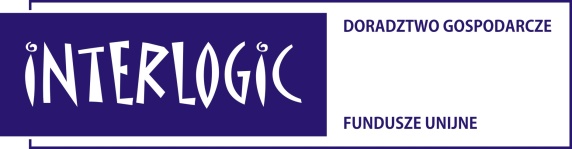 Skutecznie pozyskujemy dotacje
[Speaker Notes: W przypadku pozostałych województw nie mamy do czynienia z programami stricte związanymi z informatyzacją, tylko z wprowadzaniem szeroko rozumianej innowacji.
W takich projektach system informatyczny może być częścią projektu, ale raczej nie ma szans na zdobycie dotacji tylko i wyłącznie na sam system – ze względu na kryteria oceny projektu.
W tabelce przedstawiamy najczęściej pojawiające się kryteria.]
Regionalne Inteligentne Specjalizacje
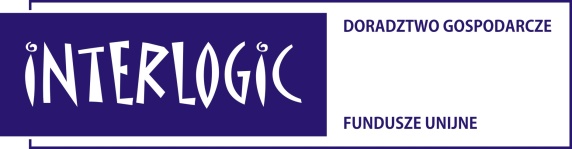 Skutecznie pozyskujemy dotacje
Regionalne Inteligentne Specjalizacje
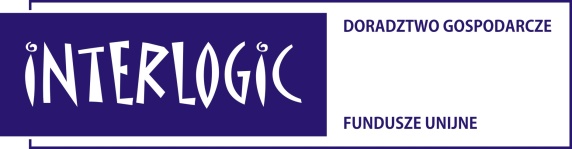 Skutecznie pozyskujemy dotacje
Dziękujemy za uwagę 
Kontakt:
Aleksander.karkos@interlogic.pl	
Tel. 604 996 064

www.interlogic.pl
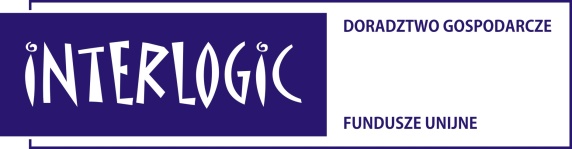 Skutecznie pozyskujemy dotacje